Grundidee und Ziel dieser Einheit
Numeracy ist vielen Lebensbereichen zu Hause und etwas anderes als Schulmathematik.
CENF stellt ein ganzheitliches Konzept vor, Erwachsene im Umgang mit mathematischen Sachverhalten zu bilden
Das breite Spektrum von Numeracy wird sichtbar gemacht
Die Trainer*innen lernen alltagsmathematische Ressourcen für den Unterricht zu nutzen
Sie lernen ein Konzept „alltagsmathematischer Kompetenzen“ kennen
und erleben selbst, wie es ist ohne großen Druck „Alltagsmathematik“ zu betreiben
PD Modul: CENF und Aspekte von Numeracy
2
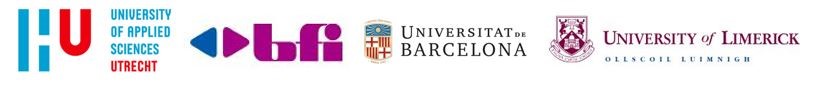 Projektpartner 

HU University of Applied Sciences Utrecht, The Netherlands

BFI-OÖ, Linz, Austria

University of Barcelona, Spain

University of Limerick, Ireland


Homepage
www.commoneuropeannumeracyframework.eu
3
PD Modul: CENF und Aspekte von Numeracy
Motivation
Hohe Anzahl * europäischer Bürger, die nicht über die erforderlichen Rechenkompetenzen haben, um autonom und effektiv an einer technologischen und von Zahlen durchtränkten Gesellschaft teilzunehmen 
	*  lt. Ergebnissen der PIAAC-Umfragen (OECD, 2012; 2016): 10% der erwerbsfähigen Bevölkerung
Rasante Zunahme der Menge an numerischen Daten, die interpretiert und verwendet werden müssen
Probleme am Arbeitsmarkt und im täglichen Leben (Fülle zahlenbezogener Umstände)
Gesamtökonomische Folgen

Output
Konzept von Alltagsmathematik
Konzept Alltagsmathematik zu unterrichten 
PD Module für Numeracy zur Weiterbildung für Trainer*innen und Ehrenamtliche die mit Erwachsenen arbeiten
PD Modul: CENF und Aspekte von Numeracy
4
Grundidee und Intention von CENF
Alltagsmathematik ist eine soziale Praxis, um quantitative Probleme in Beruf und Privatleben zu bewältigen.
Dispositionen, Einstellungen, Kompetenzen und affektive Aspekte werden berücksichtigt.
Das individuelle Repertoire im Umgang mit Zahlen soll erweitert werden, um mit Situationen in der Arbeit und im täglichen Leben umzugehen
und, um sich kritisch an den demokratischen Prozessen in der Gesellschaft beteiligen zu können

Dieser Ansatz ist ein vielversprechender Weg, 
den hohen Anteil von Erwachsenen mit Schwierigkeiten im Umgang mit mathematischen Sachverhalten,
Aversionen und Ängsten vor diesen,
 zu senken.
PD Modul: CENF und Aspekte von Numeracy
5
What matters to improve numeracy behaviour
PD Modul: CENF und Aspekte von Numeracy
6
Worauf es ankommt, den alltäglichen Umgang 
mit zahlenbezogenen Sachverhalten zu verbessern
Lebens-
bereiche
Fähigkeiten
Lebensbereiche
Alltagsleben
Arbeitswelt
(Staats-)Bürger*innenschaft
Lebensbegleitendes Lernen
(Haushalts-)Budget
Vorsorge und Gesundheit
Erholung
Fähigkeiten, Kompetenzen
Situationen bewältigen
Situationen ansalysieren
Informationen verarbeitenArgumentierenMathematising
Probleme lösen
Kritisches Denken
Wissen & 
Fertigkeiten
Persönliche Verfassung
Wissen und Fertigkeiten
Anzahl und Menge
Größe und FormMuster, Beziehungen, Veränderungen
Daten und Wahrscheinlichkeiten
Taschenrechners
Tabellenkalkulationsprogramme
Digitale Kompetenzen
Persönliche Verfassung
SelbstvertrauenMotivation
(Positiver) Selbstwert
Zusammenarbeit
Anpassungsfähigkeit, Vielseitigkeit
Mathematikangst/Zahlenangst
Lernvermögen/Lernpotenzial
www.commoneuropeannumeracyframework.eu
©CENF, 2021
Wie wir Lehrpläne kennen …
Wissen & 
Fertigkeiten
Wissen und Fertigkeiten
Anzahl und Menge
Größe und FormMuster, Beziehungen, Veränderungen
Daten und Wahrscheinlichkeiten
Taschenrechners
Tabellenkalkulationsprogramme
Digitale Kompetenzen
PD Modul: CENF und Aspekte von Numeracy
8
Wie wir Unterrichtspläne kennen …
Einfache ganzzahlige Additionen und Subtraktionen

Kleines Einmaleins anwenden
…
…
…
…
Größen (Längen, Flächen, Raum, Gewicht) abschätzen und Schätzung begründen können
…
…
…
PD Modul: CENF und Aspekte von Numeracy
9
Internationale Forschungsbemühungen
In der Erforschung und Entwicklung eines Verständnisses von  „Alltagsmathematik in der Erwachsenenbildung“ gibt es seit 60 Jahren weltweit große Anstrengungen (z.B. ALM)

Kritisch wird betrachtet …
die starke schulmathematische Ausrichtung nationaler Curricula in der Erwachsenenbildung
das (oftmalige) Fehlen eines unmittelbaren Lebensbezuges schulmathematischer Konzepte
die Annahme, Erwachsene würden Alltagsprobleme mit schulmathematischen Konzepten lösen
	"Was die Problemlösung in alltäglichen Situationen motiviert, scheint ein Dilemma zu sein, das einer Lösung bedarf.„ (Lave, 1988)
die individuelle Verantwortung von Trainer*innen, einen Lebensweltbezug herzustellen
PD Modul: CENF und Aspekte von Numeracy
10
Entwicklung des Konzeptes Numeracy
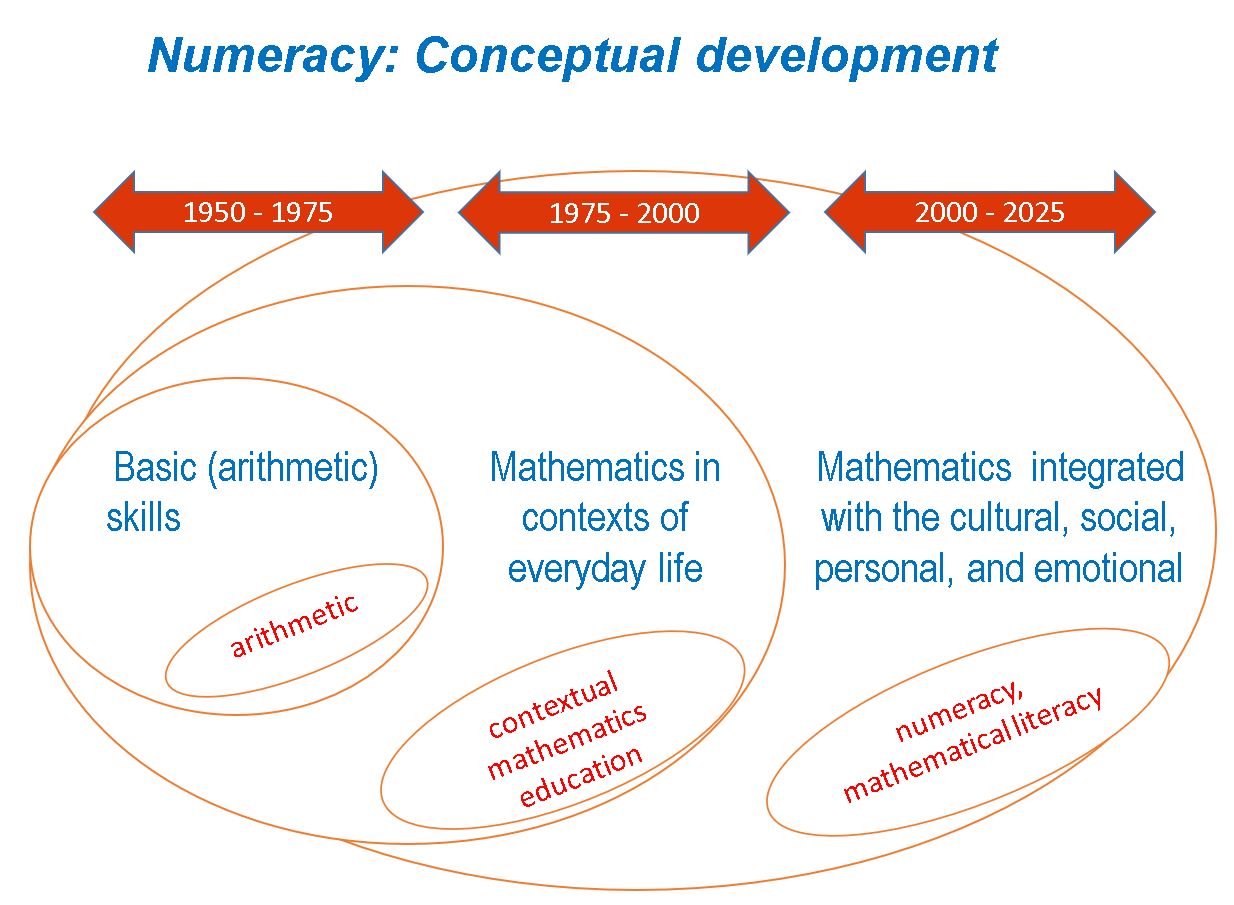 PD Modul: CENF und Aspekte von Numeracy
11
Alltagsmathematik nach Withnall (1994)
PD Modul: CENF und Aspekte von Numeracy
12
Use value – Exchange Value
Use value
Exchange value
Analyse auch unvertrauter Situationen
Anwenden im vertrauten Kontext
Schulmathematik
Akademische Mathematik
Zahlen, geometrische Objekte, Tabellen, …
MATHEMATIK
Alltagsmathematik
PD Modul: CENF und Aspekte von Numeracy
13
Aspekte und Levels
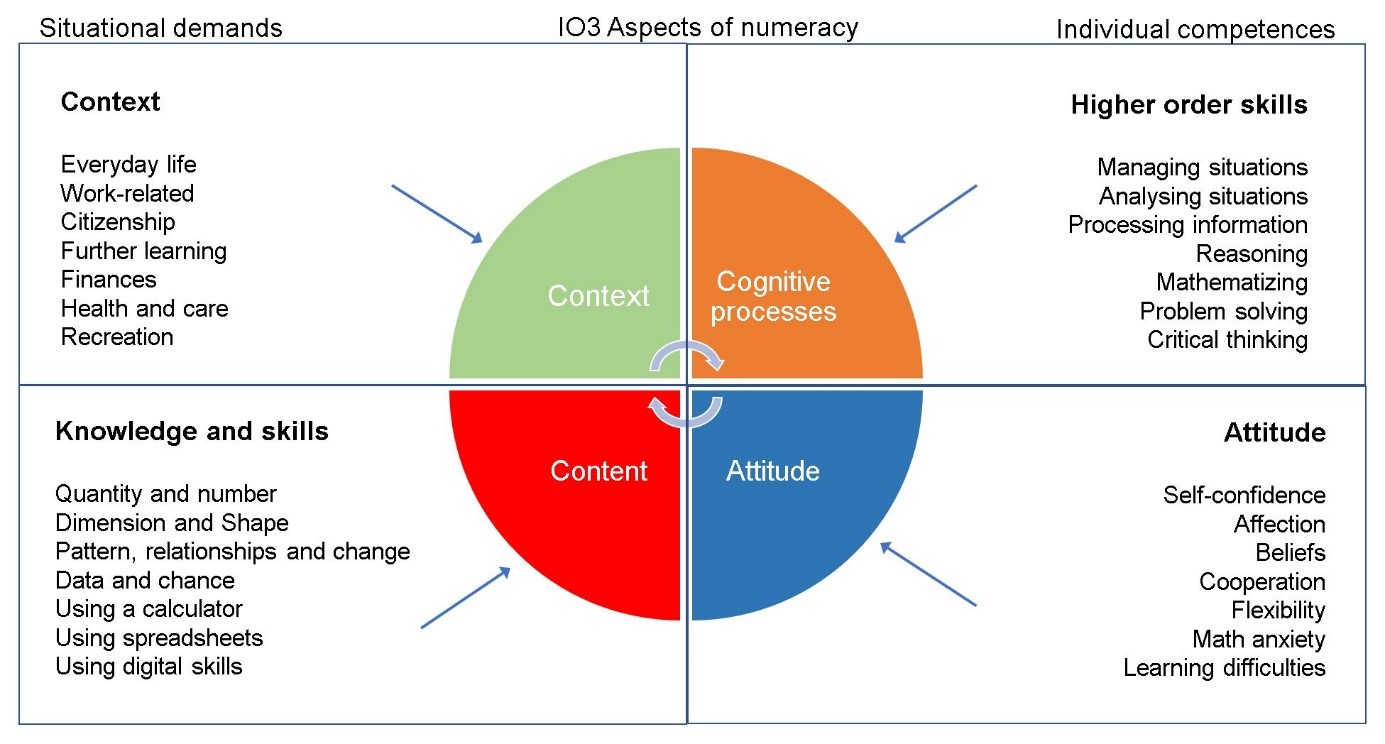 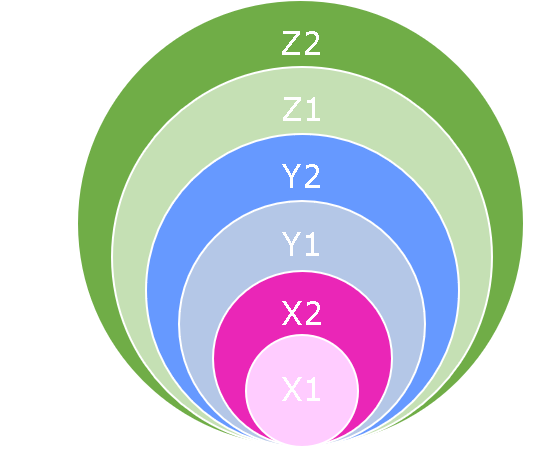 Levels
PD Modul: CENF und Aspekte von Numeracy
14
Level X
X2 
Kann in Alltagssituationen einfache, einstufige  Rechenoperationen durchführen und einfache Lösungsschritte planen und kommunizieren.
Interpretiert einfache, gebräuchliche numerische, grafische oder räumliche Darstellungen; zählet, ordnet; führt Grundrechnungen durch.


X1
Kann in vertrauten Alltagssituationen, mit eindeutigen, einfachen mathematischen Informationen umgehen.
Meistert Problemstellungen mit wenigen/gar keinen Rechenoperationen, kann einfache ganze Zahleninterpretieren, zählen, ordnen , kann einfachste Grundrechnungen durchführen und Geld zählen.
PD Modul: CENF und Aspekte von Numeracy
15
Level Y
Y2 
Bewältigt Situationen, die mehrere Interpretationsschritte erfordern und die Auswahl von Problemlösungsstrategien und relevanten Rechenoperationen beinhalten.
Entwickelt einen Zahlen- und Raumsinn; erkennt und arbeitet mit mathematischen Beziehungen, Mustern und Proportionen (verbal, numerisch); identifiziert weniger explizite mathematischer Informationen in vertrauten und unbekannten Kontexten und Anwendungen, um zu entscheiden und aktiv zu kommunizieren. 

Y1 
Kann in Alltagssituationen, zwei- und mehrstufige Rechenoperationen durchführen; mit ganzen Zahlen, Dezimalzahlen, Prozenten und Brüchen rechnen; einfache Messungen Schätzungen und räumliche Darstellungen durchführen. 
Erkennt mathematische Informationen, Ideen und Handlungsweisen in bekannten Kontexten; beherrscht einfacher Werkzeuge und Anwendungen, nutzt einfache Daten und Statistiken in Texten, Tabellen und Grafiken, um Entscheidungen zu treffen und zu kommunizieren
PD Modul: CENF und Aspekte von Numeracy
16
Level Z
Z2 
Bewältigt Situationen, in denen das Verständnis für mehrere Arten von mathematischen Informationen erforderlich ist und Umwandlungen oder Interpretationen erforderlich sind, um Entscheidungen zu treffen, Schlussfolgerungen zu ziehen und mathematische Argumente oder Modelle zu entwickeln oder mit ihnen zu arbeiten. 
Versteht/verwendet komplexe Darstellungen und abstrakte, formale mathematische, statistische Ideen, die auch in komplexen Texte und/oder grafischen Darstellungen eingebettet sind. Kann mit komplizierten digitalen Programmen für komplexe berufliche Situationen umgehen.

Z1 
Bewältigt mathematische Situationen, die eine Analyse und komplexe Überlegungen zu Mengen und Daten erfordern.
Versteht Statistiken und Zufallsverteilungen, räumliche Beziehungen, Veränderungen, Proportionen und Formeln. Versteht komplexe, abstrakte mathematische Informationen in unbekannten Kontexten. Versteht ein weites Feld komplexer, abstrakter mathematischer Informationen auch in unbekannten Kontexten. Führt Aufgaben mit mehreren Schritten durch, trifft Entscheidungen über Problemlösungsstrategien und begründet und kommuniziert diese wie auch die Lösungen.
PD Modul: CENF und Aspekte von Numeracy
17
Alltagsmathematik und Kontexte
Ernährung & Gesundheit
Klimawandel & Konsumverhalten
Konsum & Shopping
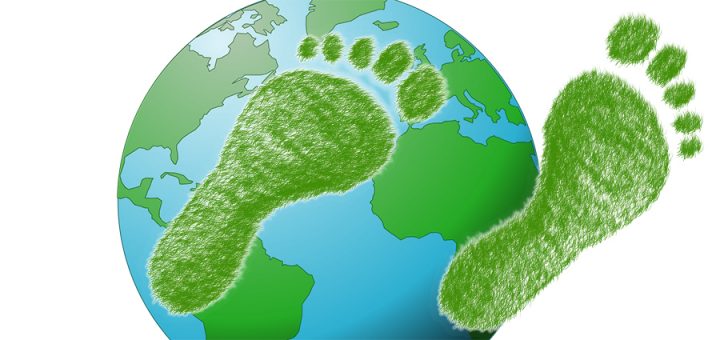 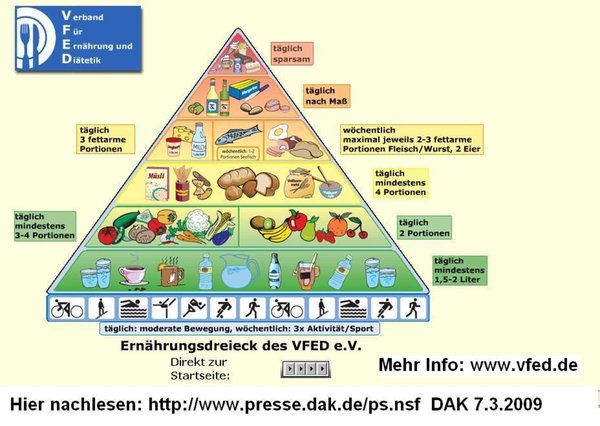 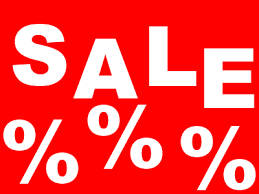 PD Modul: CENF und Aspekte von Numeracy
18
Alltagsmathematik und Kontexte
Freizeit
Finanzen
Arbeitsplatz
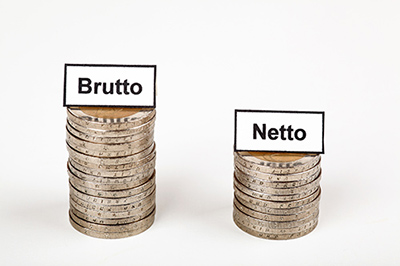 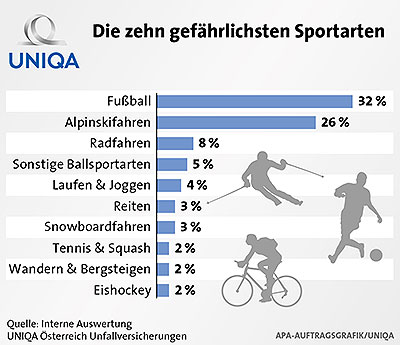 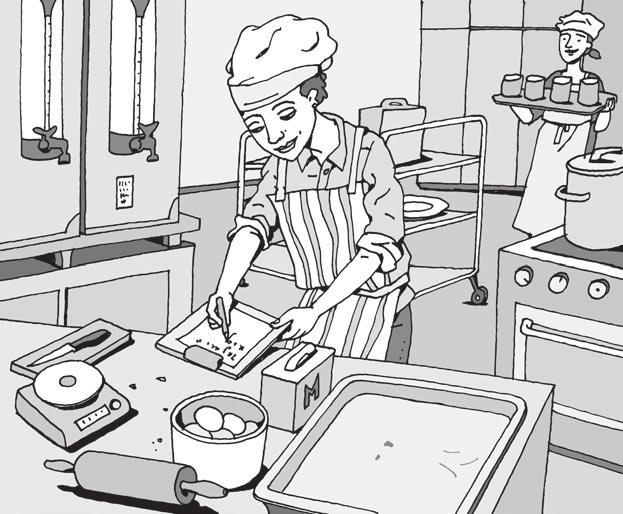 PD Modul: CENF und Aspekte von Numeracy
19
Alltagsmathematik und Kontexte
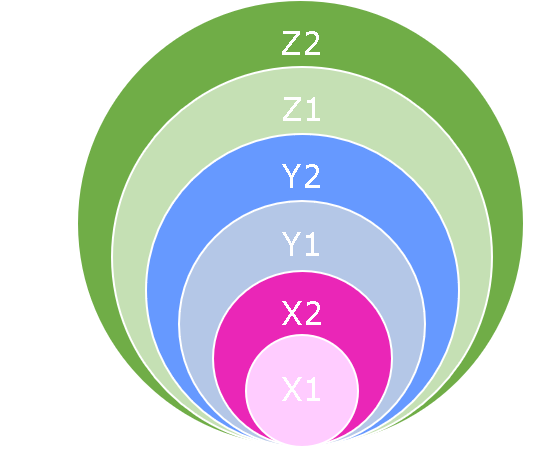 Wahlrecht & Citizenship
Orientierung im Alltag
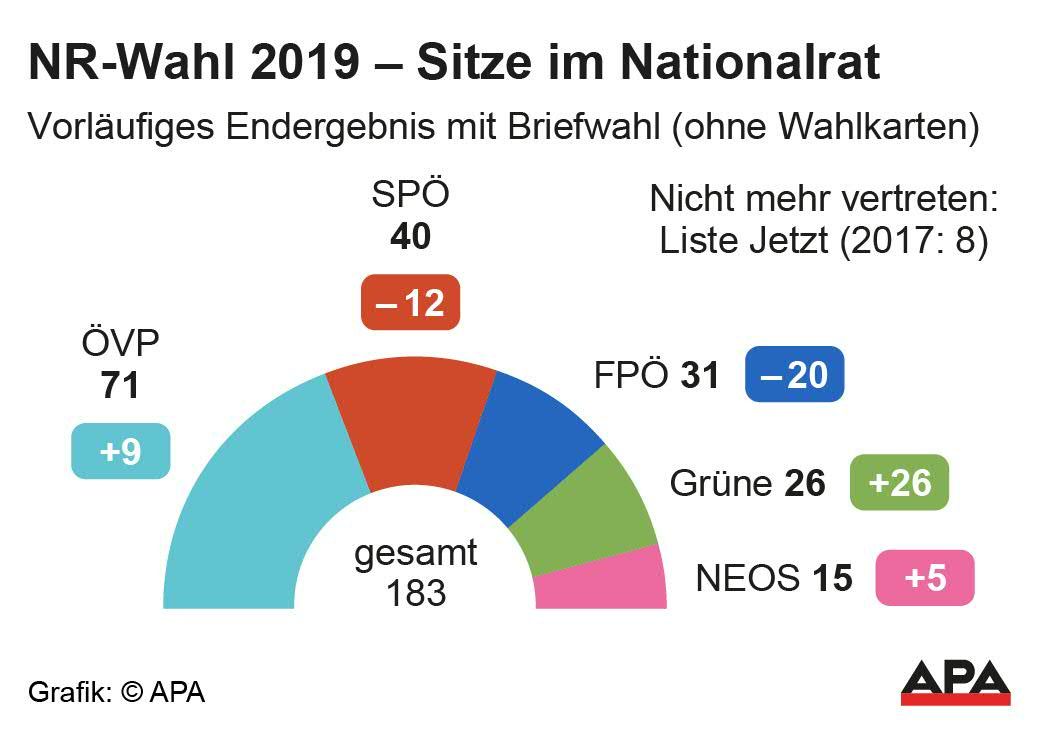 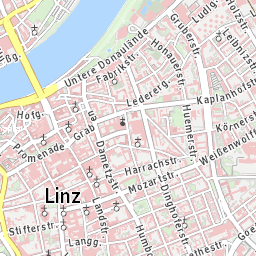 PD Modul: CENF und Aspekte von Numeracy
20
Ressourcen und Einsatz im Unterricht
Die Ernährungspyramide
1: Einführung in das Thema
	Erklärung der Ernährungspyramide: Was ist gesunde Ernährung?
2: Thema/Lernende in eine mathematische Situation bringen
	Meine Ernährungsgewohnheiten? Wovon nehme ich welche 	Mengen täglich zu mir?
3: (Mathematische) Fragestellungen des Themas
	Relationen, Soll – Ist – Vergleich, Abweichungen, Mengen, 	Häufigkeiten, Ernährungstagebuch (Formular), Kosten
4: Planung des Problemlösungsprozesses
	Erstellen eines individuellen Ernährungsplanes für eine Woche: 	Wovon esse ich wieviel? Wovon muss ich weniger/mehr essen?
5: Antworten, Lösungen finden
	Gruppenarbeit; Landessprache
6: Lösungen kontrollieren
	Entsprechen die Lösungen der Ernährungspyramide
7: Lernprozess reflektieren
	Was habe ich gelernt? Was war neu für mich? Was will ich für ich in 	meinen Essgewohnheiten verändern? Wie geht es mir mit einem 	Ernährungstagebuch?
PD Modul: CENF und Aspekte von Numeracy
21
Ressourcen und Einsatz im Unterricht
Bodymaßindex (BMI) vgl MiA, S.43
1: Einführung in das Thema
	Immer mehr Kinder und Jugendliche in Europa leiden unter 	Übergewicht.
2: Thema/Lernende in eine mathematische Situation bringen
	Wie ist die Situation bei meinen Kindern? Wie oft essen sie fast food, 	Süßigkeiten, süße Limonaden? Machen sie ausreichend Bewegung? 	Erfahrungsaustausch und Diskussion
3: (Mathematische) Fragestellungen des Themas
	g, kg, J, KJ, BMI Formel, BMI – Index Tabelle, Größe2
4: Planung des Problemlösungsprozesses
	Berechnung des BMI meiner Kinder, Verwendung der BMI 	Tabelle
5: Antworten, Lösungen finden
	Gruppenarbeit; Landessprache, Was tun  bei Übergewicht?
6: Lösungen kontrollieren und vergleichen
	Unterschiedliche Lösungswege vergleichen und diskutieren
7: Lernprozess reflektieren
	Was habe ich gelernt? Was war neu für mich? Was bedeutet das in 	meinem Alltag?
PD Modul: CENF und Aspekte von Numeracy
22
Ressourcen und Einsatz im Unterricht
Bodymaßindex (BMI) vgl. MiA, S.43
Hat mein Kind das richtige Gewicht?
(Mädchen, 8 Jahre, 125)
 Body Maß Index (BMI) =
	Gewicht		
          Größe x Größe

 Beispiel:
	24 kg		
      1,25 m x 1,25m 

= 15 kg
PD Modul: CENF und Aspekte von Numeracy
23
Ressourcen und Einsatz im Unterricht
In der Küche vgl MiA, S. 47, 82
1: Thema/Lernende in eine mathematische Situation bringen
	Eine Kursteilnehmerin hat Geburtstag. Daher kocht die Kursgruppe (8 Personen) 	gemeinsam das Lieblingsessen des Geburtstagskindes: Huhn und Reis. Das wird 	dann natürlich auch gemeinsam verspeist. Welche Lebensmittel in welcher Menge 	werden gebraucht? Wieviel wird das kosten?
2: (Mathematische) Fragestellungen des Themas
	Mengen (pro Person, Gesamt), g, kg, ml, l, ½, ¼, …, Einkaufslisten, Preise, Kosten, 	Grundrechnungen, Messgeräte (Wage, Messbecher, …), Zeitpläne (Minuten, …)
3: Planung des Problemlösungsprozesses
	Kollaboration
4: Antworten, Lösungen finden
	Kollaboration, Landessprache
5: Lösungen kontrollieren
	Unterschiedliche Lösungswege vergleichen und diskutieren
6: Lernprozess reflektieren
	Was habe ich gelernt? Was war neu für mich?
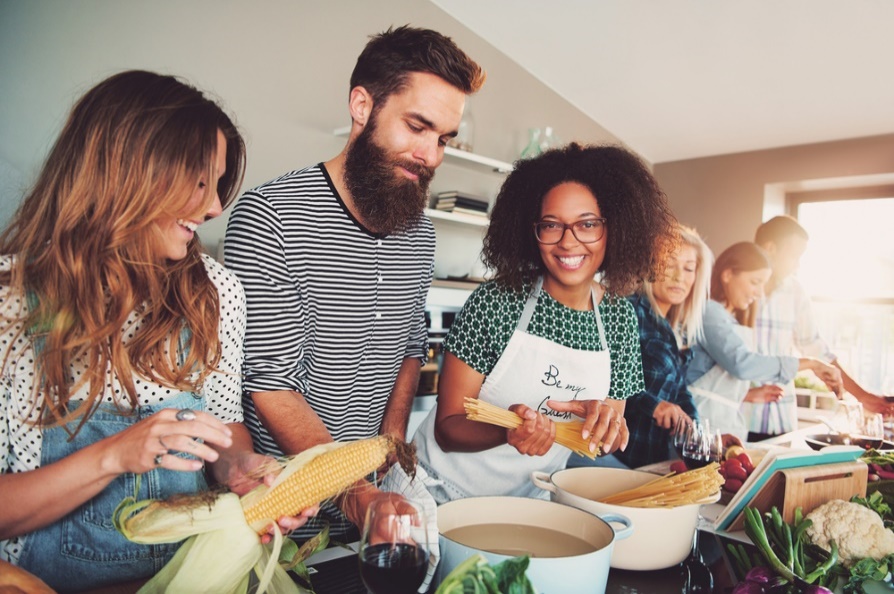 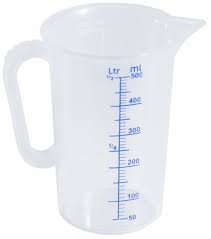 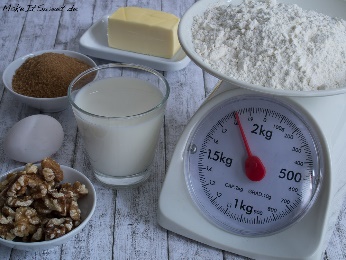 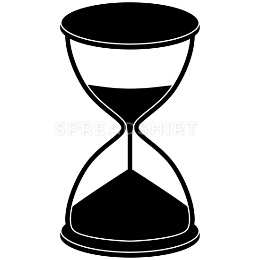 PD Modul: CENF und Aspekte von Numeracy
24
Ressourcen und Einsatz im Unterricht
1: Thema/Lernende in eine mathematische Situation bringen
	Wählen als Recht, Parlament, Parteien, Sitzverteilung, Mandate
2: (Mathematische) Fragestellungen des Themas
	Prozentrechnen, relative Mehrheit, absolute Mehrheit, 	Verteilung der Sitze, graphische Darstellung
3: Planung des Problemlösungsprozesses
	Kollaboration
4: Antworten, Lösungen finden
	Kollaboration, Landessprache
5: Lösungen kontrollieren
	Unterschiedliche Lösungswege vergleichen und diskutieren
6: Lernprozess reflektieren
	Was habe ich gelernt? Was war neu für mich?
Citizenship - Wahlen
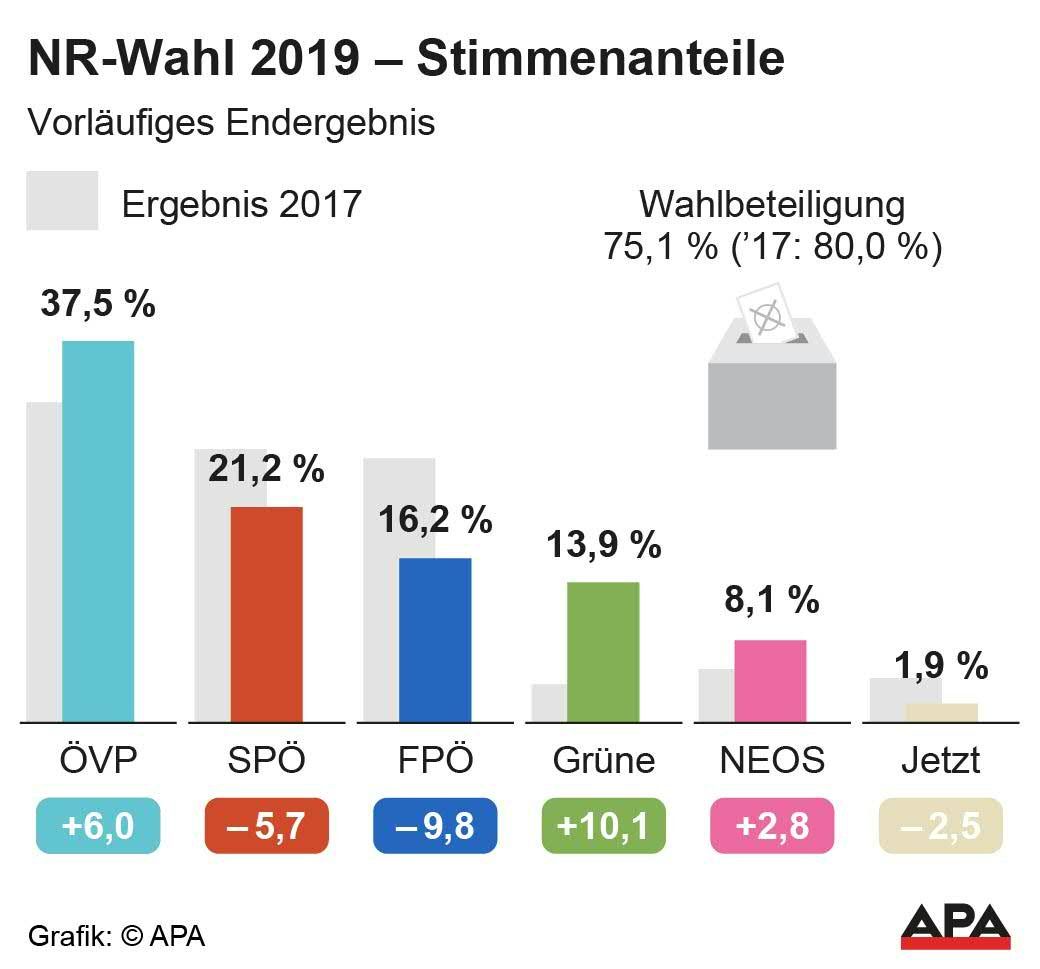 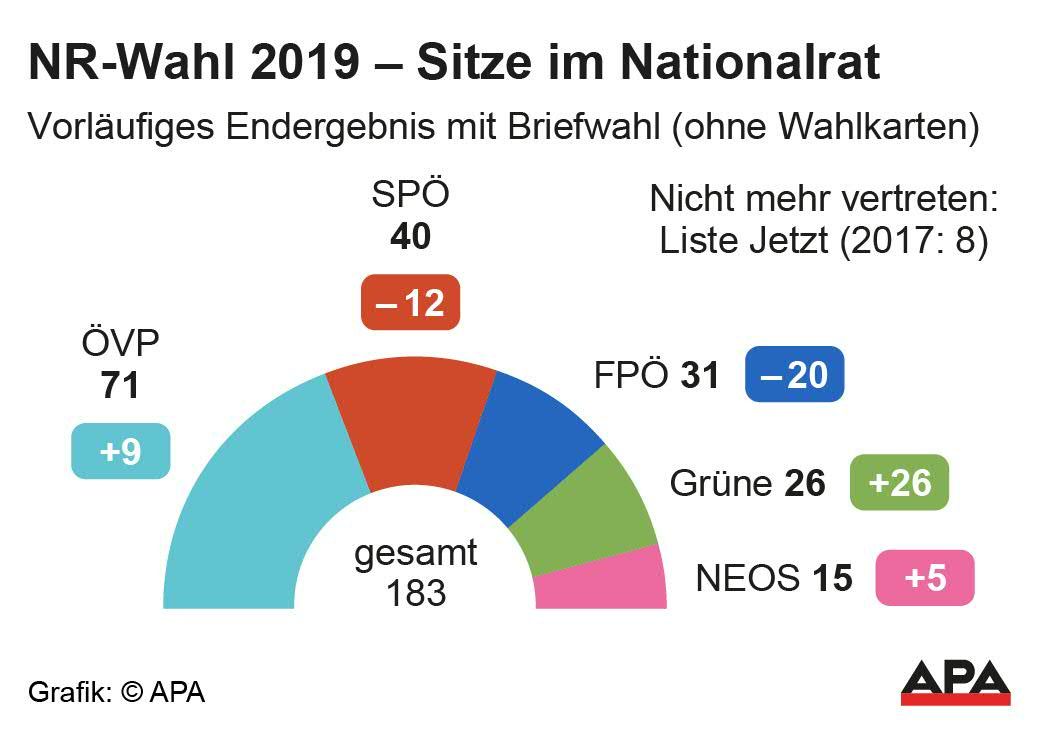 PD Modul: CENF und Aspekte von Numeracy
25
Ressourcen und Einsatz im Unterricht
Ökologischer Fußabdruck
1: Thema/Lernende in eine mathematische Situation bringen
	Klima, Lebensstil, Konsumverhalten, Ökologischer Fußabdruck, 	Erderwärmung
2: (Mathematische) Fragestellungen des Themas
	Menge, Maßeinheiten, Brüche
3: Planung des Problemlösungsprozesses
	Kollaboration, Rechner im Internet suchen

4: Antworten, Lösungen finden und austauschen
	Einzelarbeit, eigenen ökologischen Fußabdruck berechnen

		Klimarechner

5: Lernprozess reflektieren
	Was habe ich gelernt? Was war neu für mich? Was kann ich in 	meinen Lebensgewohnheiten ändern
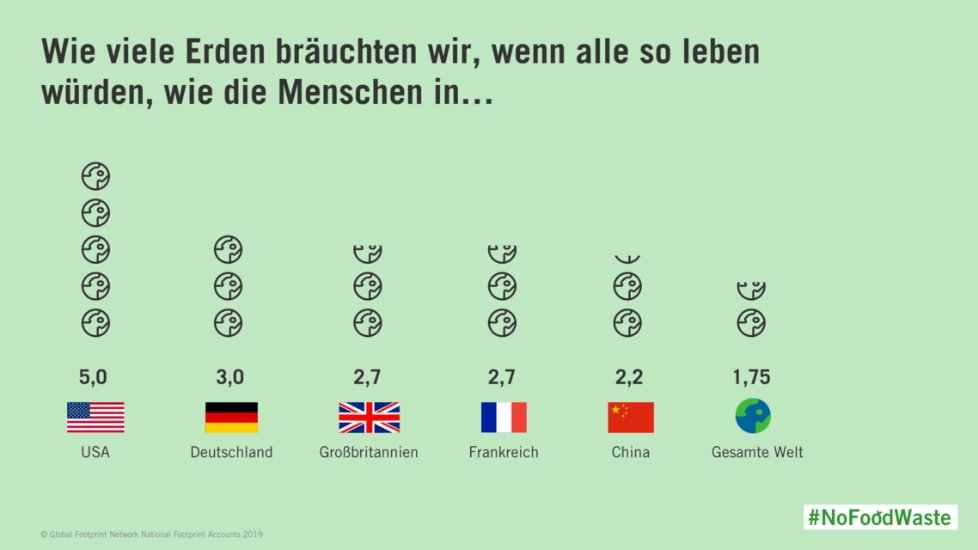 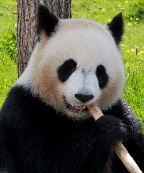 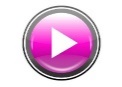 PD Modul: CENF und Aspekte von Numeracy
26
PD Aktivität „Ressourcen und Einsatz im Unterricht“Planung dieses Themas als Unterrichtseinheit
Hauhaltsbudget
1: Lernende in eine mathematische Situation bringen
	
2: (Mathematische) Fragestellungen des Themas
	
3: Planung des Problemlösungsprozesses
	
4: Antworten, Lösungen finden und austauschen

5: Lösungen kontrollieren
		
5: Lernprozess reflektieren
Das Einkommen der Familie beträgt 1.200 Euro pro Monat. 40% wird für Rechnungen ausgegeben, 1/3 für Lebensmittel, 10% für Kleidung und 20 Euro für Reinigungsmittel (Seife, Waschpulver usw.).

Wie viel Geld bleibt für andere Dinge übrig?

* 1.212,47 Mindestsicherung für eine alleinerziehende Mutter mit einem Kind In Österreich (2020)

Eine ähnliche Fallstudie ist dokumentiert im MiA Projekt für Ungarn
Mieke van Groenestijn & Lena Lindenskov, eds ( 2007 ) Mathematics in Action. Commonalities across Differences a Handbook for Teachers in Adult Education ( pp 51)
PD Modul: CENF und Aspekte von Numeracy
27
PD Aktivität „Ressourcen und Einsatz im Unterricht“Planung weiterer Beispiele
1: Lernende in eine mathematische Situation bringen
	
2: (Mathematische) Fragestellungen des Themas
	
3: Planung des Problemlösungsprozesses
	
4: Antworten, Lösungen finden und austauschen

5: Lösungen kontrollieren
		
5: Lernprozess reflektieren
Arbeitsauftrag
Gruppenarbeit - Kollaboration

Bilden Sie 3er Gruppen
Überlegen Sie weitere ähnliche Aufgaben
Legen Sie Niveaustufe nach CENF für die  Aufgabe fest
Suchen Sie alltagsmathematische Ressourcen und Materialien (Internet, …)
Arbeiten Sie einen Plan (siehe Fragestellungen) aus
Erarbeiten Sie eine Präsentation
Präsentieren Sie die Ergebnisse im Plenum
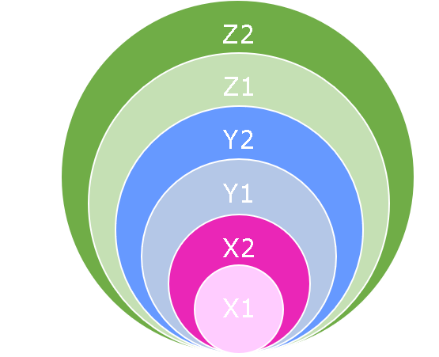 Levels
PD Modul: CENF und Aspekte von Numeracy
28
Weitere Ressourcen
Messgrößen
Geldstücke, Geldscheine
Preisetiketten
Prospekte Einzelhandel
Schuhgrößen, Kleidergrößen
Gewichte (g, kg, t)
Flächen (m2,…, Schritte, Maßbänder, Tische, Stoffe, …)
Volumen (l, … Trinkbecher, Kochgeschirr, …)
Zeitangaben
Uhrzeit (Wecker, …)
Datum (Kalender, …
Wochentage
Jahreszahlen
Zeitspannen
Alter
Vor, während, nach
PD Modul: CENF und Aspekte von Numeracy
29
Empfehlenswerte Montessori Materialien für Numeracy
MULTIPLIKATIONSBRETT
GEOBRETT
STREIFENBRETT +/-
MATHEMATIK PUZZLE
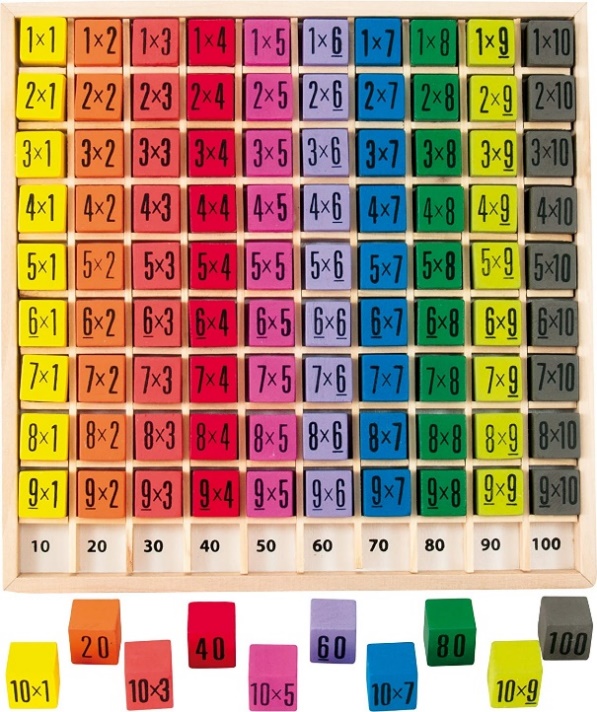 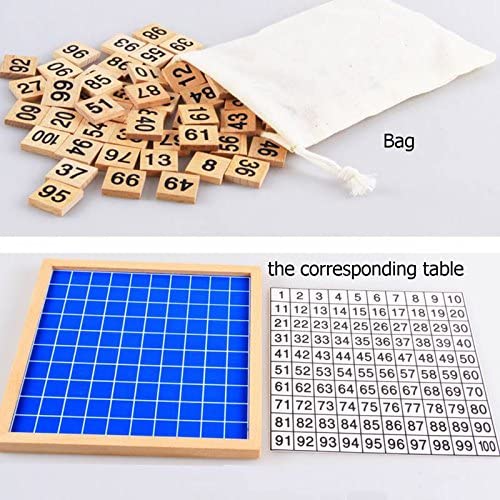 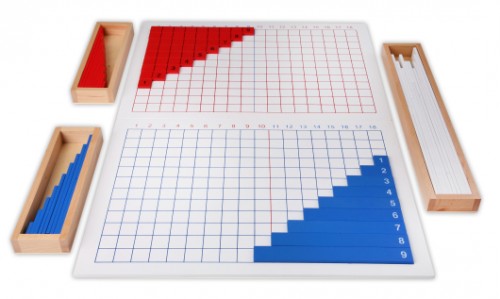 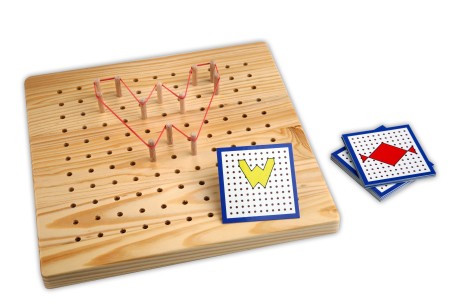 Koordination
Motorik
Raum-Lage-Wahrnehmung
Üben
Addition mit Zehnerübergang
Subtraktion mit Zehnerübergang
Selbstkontrolle
Lernkarteien
Zehnerübergang lernen
Üben
x und :
Selbstkontrolle
Auftragskarten
das kleine 1 x 1
Visuelles lernen mit Rechenfeldern und den Zahlen von 1-100
PD Modul: CENF und Aspekte von Numeracy
30
PD – Aktivität Mathematik ohne Druck betreiben
Arbeitsauftrag (Arbeitsblätter)

Einzelarbeit - Gruppenarbeit - Kollaboration

Wählen Sie eine der folgenden Aufgaben für sich aus und arbeiten Sie daran

Diagonalen und Kästchen (Aufgabe, Papier)
Muster Falten und stanzen (Aufgabe, Papier, Locher)
Triff die 50 (Aufgabe, Papier)

Finden Sie Gleichgesinnte und vergleichen Sie ihre Lösungen und Lösungswege

Bereiten Sie eine kurze Präsentation vor(Beschreibung unterschiedlicher Lösungswege)
Reflexion

Einzelarbeit - Gruppenarbeit – Plenum

Wie hat sich das angefühlt?

Wie war das im Vergleich zu früheren Erfahrungen mit Mathematik (Schule, privat)?

Was lässt sich im eigenen Unterricht verwirklichen ?
PD Modul: CENF und Aspekte von Numeracy
31
Texte für Trainer*innen
Adult Numeracy Teaching; NSDC/Commonwealth of Australia (2019)
Dhamma Colwell (2001): What Numeracy Skills do Adults need for Life?(King’s College London, United Kingdom) in: Numeracy for Empowerment and Democracy?Proceedings of the 8th International Conference of Adults Learning Mathematics (ALM8), A Research Forum; 28-30 June 2001; Roskilde University, Denmark 
Hirt, U., & Wälti, B. (2008). Lernumgebungen im Mathematikunterricht. Natürliche Differenzierung für Rechenschwache bis Hochbegabte. Seelze-Velber: Kallmeyer
Kees Hoogland, Javier Dìez-Palomar: Brainstorming on a Numeracy Framework into the 21st century. ALM26 Conference, Math in a Digital Age, Lund, Sweden (2019).
Kees Hoogland et al: Common European Numeracy Framework— Literature Overview and Review. ERASMUS + Programme Strategic Partnerships Key Action 2; September 2019)
Mieke van Groenestijn & Lena Lindenskov (eds): Mathematics in Action; Commonalities across Differences; a Handbook for Teachers in Adult Education
Tout, D., Coben, D., Geiger, V., Ginsburg, L., Hoogland, K., Maguire, T., . . . Turner, R. (2017). Review of the PIAAC numeracy assessment framework: Final report. Melbourne, Australia: Australian Council for Educational Research (ACER).
Yasukawa, K., Rogers, A., Jackson, K., & Street, B. V. (Eds.). (2018). Numeracy as social practice : global and local perspectives. Abingdon, Oxon ;: Routledge.10.4324/9781315269474 Retrieved from https://utrechtuniversity.on.worldcat.org/oclc/1034609672
PD Modul: CENF und Aspekte von Numeracy
32